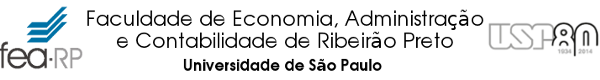 Tesouro Direto
e tributação dos títulos públicos
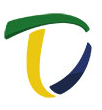 Anna Beatriz Santos Varjao
 Elisangela Cristina Ortolan
 Ingrid Caroline Simielli de Araujo Alves
 Paolla Cardozo
 Wesley Rufino da Silva
1
Grupo 2 – Anna, Elisangela, Ingrid, Paolla, Wesley
Tesouro Direto
Parceria entre Tesouro Nacional e BM&FBovespa

Títulos públicos de dívida federal

“Empréstimo” ao Estado

Renda fixa como alternativa mais segura à renda variável (ações, quotas, commodities)
2
Grupo 2 – Anna, Elisangela, Ingrid, Paolla, Wesley
[Speaker Notes: Em resumo:
Com aplicações a partir de 30,00 o investidor (pessoa física) "empresta" esse dinheiro, que é aplicado de diversas formas em educação, saúde e infraestrutura, e recebe o que emprestou mais os juros deste.
Isso contribui para a diversificação e complementação das alternativas de investimento disponíveis no mercado, ao oferecer títulos com diferentes tipos de rentabilidade e menor risco.
Os títulos públicos por serem aplicações de renda fixa, dão a possibilidade de que o retorno possa ser dimensionado no momento do investimento ,diferente da aplicação de renda variável, além do mais de que estes tipos de títulos são 100% assegurados pelo estado (Tesouro Nacional).]
Títulos públicos
Ativos de renda fixa que captam recursos para o financiamento da dívida pública

Negociação escritural (sem documento físico)

Investimento de menor risco da economia
3
Grupo 2 – Anna, Elisangela, Ingrid, Paolla, Wesley
[Speaker Notes: Captam recursos para financiar atividades do Governo Federal, como educação, saúde e infraestrutura.
São negociados escrituralmente (sem documento físico),garantidos por meio de protocolos e registro no CPF.]
Títulos públicos pré fixados
Títulos pré-fixados : rendimento no vencimento do título (principal + juros)


Títulos pré-fixados com juros semestrais: a cada seis meses , há o recebimento de cupons no valor dos juros recebíveis (equivalente a 10% a.a  do valor investimento na data de vencimento)
4
Grupo 2 – Anna, Elisangela, Ingrid, Paolla, Wesley
Títulos públicos pós fixados
Tesouro Selic : taxa de juros vinculada ao Selic



Tesouro IPCA : 


Tesouro IPCA + Juros semestrais :
Juros pré-fixados
                     +
Juros que variam de acordo com a taxa de inflação
Tesouro IPCA +

Cupons de Juros semestrais
5
Grupo 2 – Anna, Elisangela, Ingrid, Paolla, Wesley
Esquema representativo
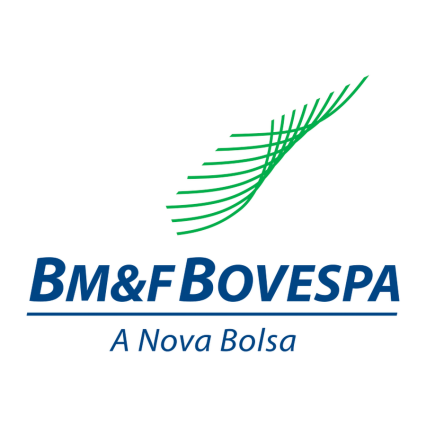 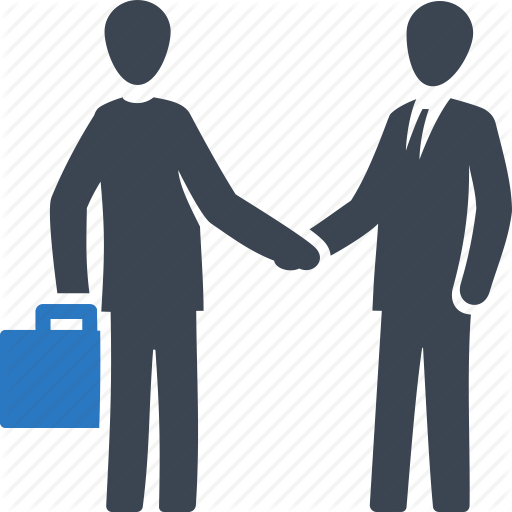 BM&FBovespa
Corretor
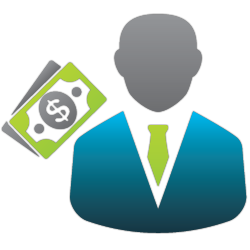 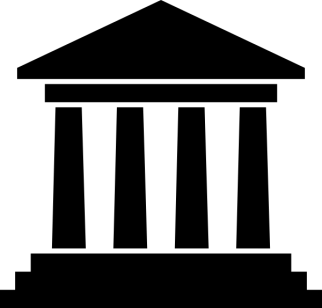 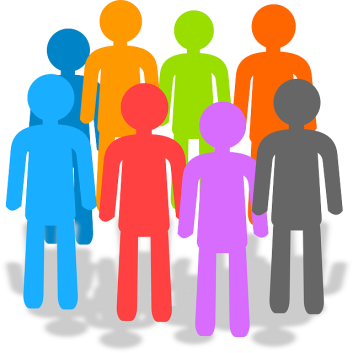 Investidor
Tesouro Nacional
Sociedade
6
Grupo 2 – Anna, Elisangela, Ingrid, Paolla, Wesley
[Speaker Notes: O tesouro nacional emite os títulos públicos, a BM&Fbovespa guarda os títulos, mantém o sistema do Tesouro Direto e envia os extratos aos investidores, e o Tesouro Nacional emite os títulos públicos.]
Exemplo
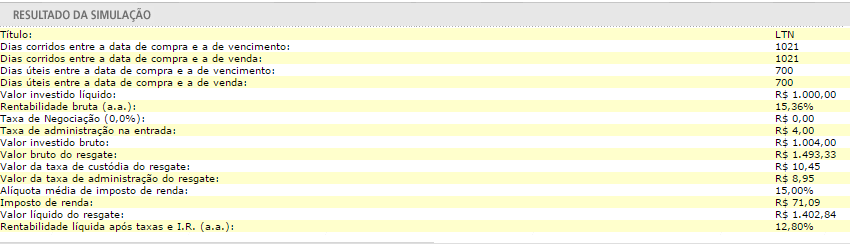 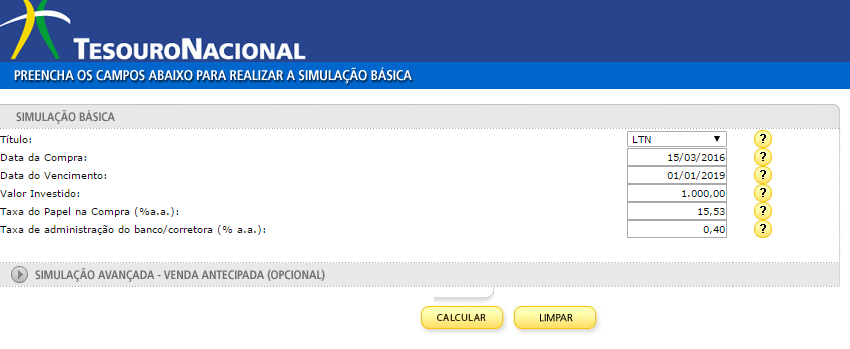 7
Grupo 2 – Anna, Elisangela, Ingrid, Paolla, Wesley
Cotação
Valor presente do fluxo do título descontado pela taxa de juros ou pelo ágio/deságio
Taxa = 19 % aa
100,00
x1
x0
440 dias úteis
8
Grupo 2 – Anna, Elisangela, Ingrid, Paolla, Wesley
Cotação
Valor presente do fluxo do título descontado pela taxa de juros ou pelo ágio/deságio
Taxa = 19 % aa
100,00
x1
x0
73,8061
440 dias úteis
9
Grupo 2 – Anna, Elisangela, Ingrid, Paolla, Wesley
Cotação
Taxa = 10,88 % aa
R$ 102,9563
R$ 2,9563
R$ 2,9563
x3
x0
x1
x2
95 DU
223 DU
346DU
10
Grupo 2 – Anna, Elisangela, Ingrid, Paolla, Wesley
[Speaker Notes: Cálculo dos dias úteis é possível no Excel com a função DIATRABALHOTOTAL]
Cotação
Taxa = 10,88 % aa
R$ 102,9563
R$ 2,9563
R$ 2,9563
x3
x0
x1
x2
R$ 94,8861
95 DU
223 DU
346DU
11
Grupo 2 – Anna, Elisangela, Ingrid, Paolla, Wesley
Taxas
Taxa de custódia: 0,3% a.a, cobrada semestralmente
Guarda de títulos e informações de movimentações


Taxa de administração: cobrada anualmente.
Primeiro ano: integral
Demais anos: proporcional
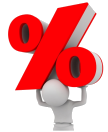 12
Grupo 2 – Anna, Elisangela, Ingrid, Paolla, Wesley
[Speaker Notes: Taxa de custódia é automática e sempre a mesma.

A de administração varia de acordo com a instituição financeira escolhida, sendo integral no primeiro ano mesmo que seja feita retirada antecipada do dinheiro, e provisionada diariamente nos anos seguintes.]
Tributação de títulos públicos
Seguem a mesma linha de tributação de aplicação de renda fixa

O IR incide apenas sobre o total de rendimentos das aplicações do tesouro direto

A alíquota de IR é regressiva e varia de acordo com a duração do investimento
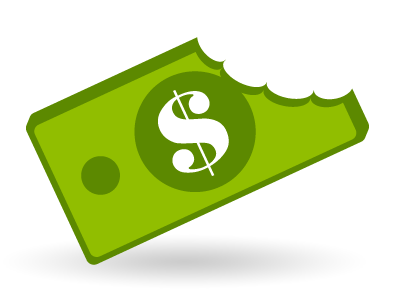 13
Grupo 2 – Anna, Elisangela, Ingrid, Paolla, Wesley
Tributação – Imposto de Renda
resgate
compra
14
Grupo 2 – Anna, Elisangela, Ingrid, Paolla, Wesley
Tributação - IOF
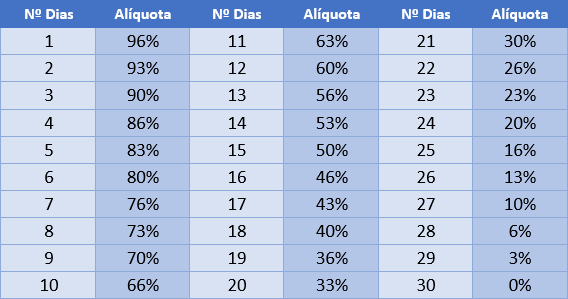 15
Grupo 2 – Anna, Elisangela, Ingrid, Paolla, Wesley
[Speaker Notes: Isenção do IOF ocorre a partir do 30º dia após a data de compra do título.]
Cálculo do IR – cupom semestral
16
Grupo 2 – Anna, Elisangela, Ingrid, Paolla, Wesley
Cálculo do IR – cupom semestral
17
Grupo 2 – Anna, Elisangela, Ingrid, Paolla, Wesley
Cálculo do IR – principal
Exemplo: Tesouro IPCA+ com Juros Semestrais 2026 (NTNB)
Data de vencimento: 15/08/2026
Data de pagamento do cupom: 18/03/2016
Valor nominal atualizado em 18/03/2016: R$2.762,81
Cupom semestral de juros: 6% a.a.


IR = Alíquota x (PU Final – PU Inicial)
18
Grupo 2 – Anna, Elisangela, Ingrid, Paolla, Wesley
Taxas das principais instituições financeiras
19
Grupo 2 – Anna, Elisangela, Ingrid, Paolla, Wesley
[Speaker Notes: A instituição financeira será um banco ou corretora. Se for agente integrado, permitirá a compra de títulos públicos diretamente através de seu site. A aplicação programada permite agendar a compra e a venda, além do reinvestimento automático dos juros semestrais dos títulos e o valor a ser pago na data do vencimento.]
Como investir?
20
Grupo 2 – Anna, Elisangela, Ingrid, Paolla, Wesley
Como investir
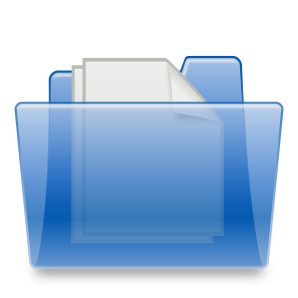 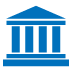 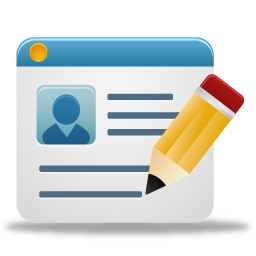 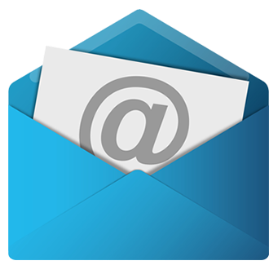 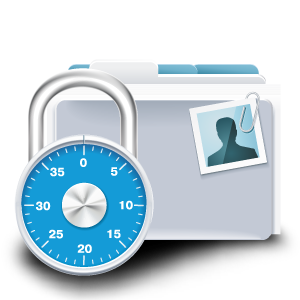 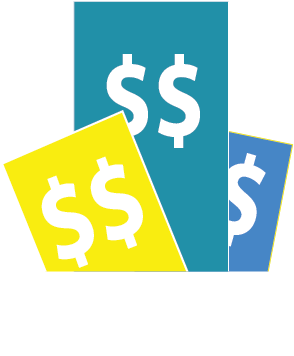 21
Grupo 2 – Anna, Elisangela, Ingrid, Paolla, Wesley
[Speaker Notes: Programação de compra e reinvestimento de rendimentos e juros
Limites: Mínimo de 1% do título que deve ter valor mínimo de R$30,00; É possível apenas comprar múltiplos de 0,01 título; máximo de compra de um milhão de reais por mês, considerando toda a carteira de investimentos.
Horários: das 9 horas de um dia até as 5 do dia seguinte; possível comprar durante a totalidade dos dias dos finais de semana e feriados; ocasionais suspensões do tesouro direto quando há instabilidade no mercado, de forma a evitar prejuízos materiais para investidores e para o Tesouro.]
Bibliografia
Tesouro Direto – STN. Disponível em: http://www.tesouro.fazenda.gov.br/tesouro-direto. Acesso em: 10 mar. 2016
Tesouro Direto – Itaú Corretora. Disponível em: https://www.itaucorretora.com.br/nossosservicos/tesouro-direto.aspx. Acesso em: 12 mar. 2016
Tesouro Direto – rentabilidade com segurança. Disponível em: http://www.euqueroinvestir.com/titulos-tesouro-direto-seguranca-rentabilidade/. Acesso em: 12 mar. 2016
Dúvidas sobre o Tesouro Direto. Disponível em: http://www.solidez.com.br/duvidas_tesouro_direto.html. Acesso em: 16 mar. 2016
22
Grupo X – Nome dos alunos